2 Universities – One Program
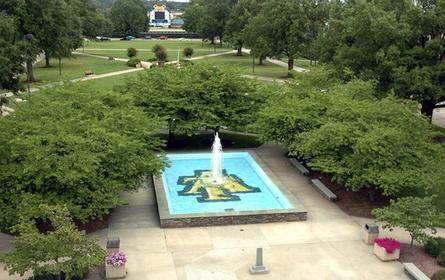 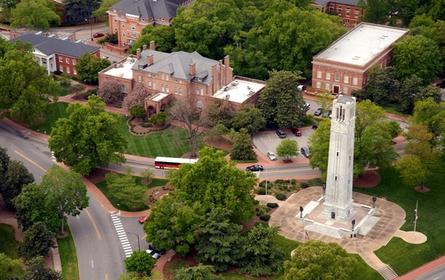 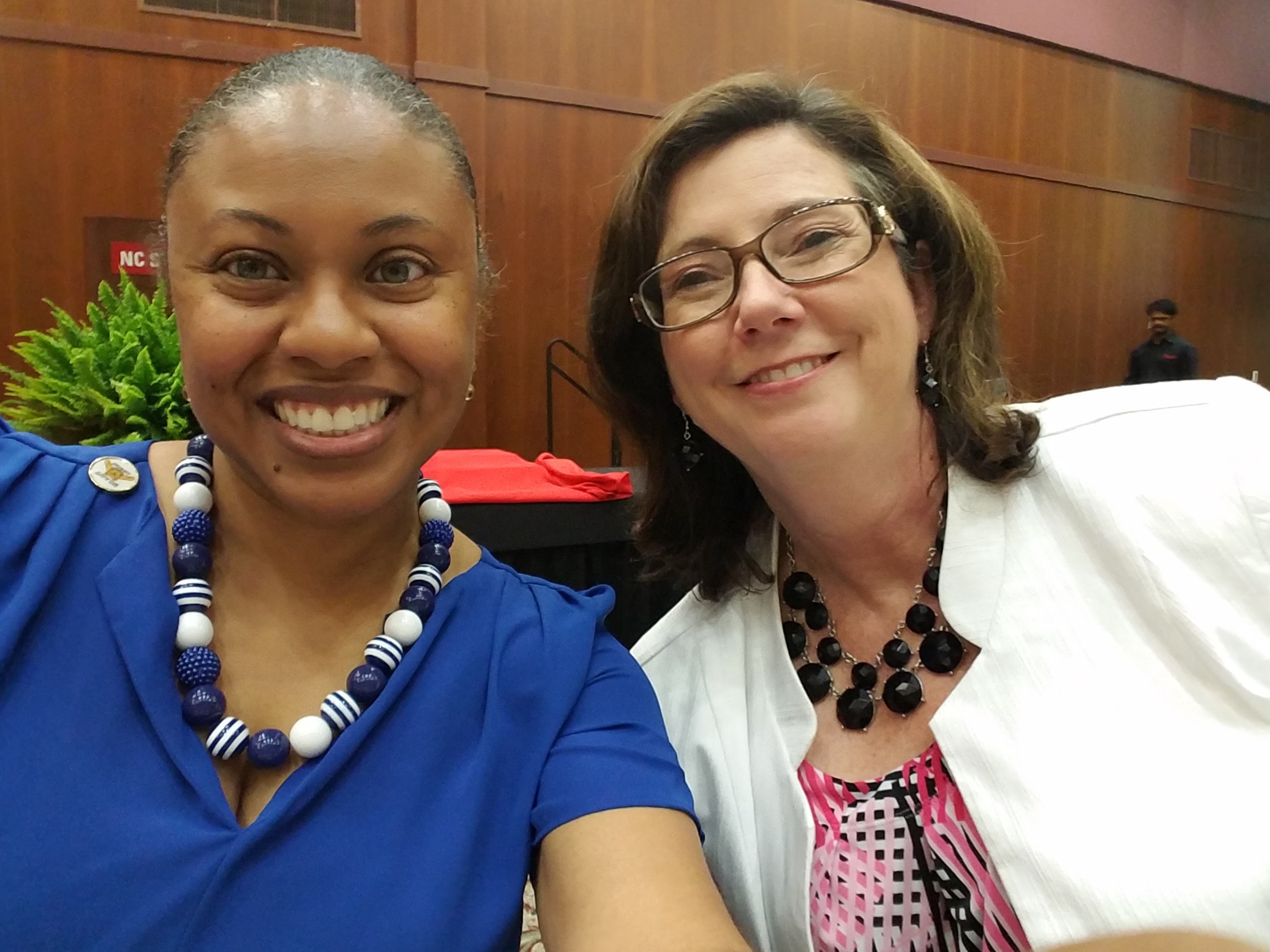 How We Work Together2 Universities – 1 program
Trainings
Unit Meetings
State Conference 
Crucial Conversations  
Grants/Projects  
Z Smith Reynolds Grant
Electronic Health Record Project with UNC Health
Justus-Warren Heart Disease and Stroke Prevention Task Force
Social Media
Blog post and Facebook videos
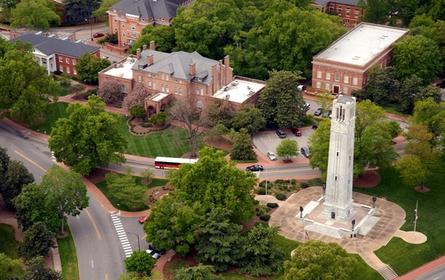 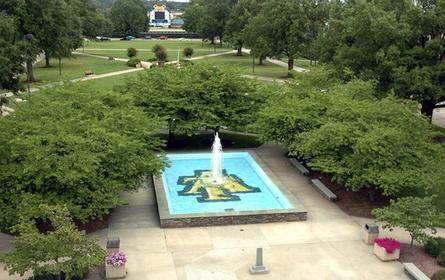 2 Universities – 1 Program = Success
Greater program visibility
Greater support (specialists, partners)